Week 9 - Responsible leadership and innovation
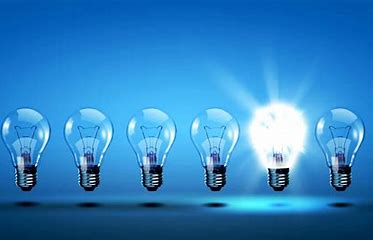 Learning Outcomes
Learn about innovative Leadership and innovation strategy
Discuss the components of an innovative organisation
Understand how innovation performance can be measured
Explain how the leader can establish a climate the fosters creativity
Innovative Leadership
Display excellent strategic vision. 

Have a strong customer focus. 

Create a climate of reciprocal trust. 

Display fearless loyalty to doing what’s right for the organization and customer.
Innovative Leadership
Put their faith in a culture that magnifies upward communication. 

Are persuasive. 


Excel at setting stretch goals.
Innovative Leadership
Emphasize speed.

Are candid in their communication. 

Inspire and motivate through action. 

                                                                                                                  Zenger and Folkman, 2014
Innovation Strategy
Good strategies …….

clarify objectives and priorities, and 

help focus efforts around them

promote alignment among diverse groups within an organisation,
Components of an Innovative Organisation
Shared vision, leadership and the will to innovate

Appropriate structure

Key individuals – intrapreneurs

Effective team working
Components of an Innovative Organisation
High-involvement innovation

Creative climate

External Focus

Learning organisation
Distributed innovation
Closed Innovation: Controlled innovation process and doing innovation on their own

Open Innovation: Innovation using internal and external ideas and paths to markets

“useful knowledge is generally believed to be widely distributed, and of generally high quality’’


Ref: Chesbrough 2006
Measuring innovation performance
Designing Waste Out of the Food System
Read case -- https://www.ideo.com/case-study/a-future-where-food-is-never-wasted

In Groups, discuss this case and :
Identify key points
Suggest recommendations
ACTIVITY
How great leaders inspire action: 
 

https://www.ted.com/talks/simon_sinek_how_great_leaders_inspire_action


What key lessons did you learn that are pertinent to change management and/or innovation?
 
Why did these lessons resonate with you?
Any Questions???